Zmierňovanie a prispôsobovanie sa zmene klímy v meste Žilina
Mgr. Liliana Hausnerová
Mesto Žilina
16. 6. 2022
Implementácia projektu
Základné údaje
Program „Zmierňovanie a prispôsobovanie sa zmene klímy“ (SK-Klíma)
Spolufinancovanie z Nórskeho finančného mechanizmu 2014 – 2021 vo výške: 1 113 694 EUR
Spolufinancovanie zo štátneho rozpočtu Slovenskej republiky vo výške: 196 534 EUR
Začiatok projektu 2/2021 ukončenie projektu 2/2024
Aktivity projektu
Aktivita č. 1
Stratégia adaptácie a akčný plán na nepriaznivé dôsledky zmeny klímy na území mesta Žilina
Strategický dokument mesta:
stanoví prístup k problémom súvisiacim so zmenou klímy,
identifikuje opatrenia pre udržateľné fungovanie                      v podmienkach meniacej sa klímy,
identifikuje zraniteľné miesta,
navrhne konkrétne adaptačné a mitigačné opatrenia,
po schválení mestským zastupiteľstvom bude predstavovať podklad pre rozhodovanie a rozvoj mesta.
Aktuálny stav: 
vytvorená pracovná skupina, zrealizované stretnutie so spracovateľom strategického dokumentu, odovzdané podklady k spracovaniu dokumentu.
Aktivita č. 2
Zmierňujúce opatrenia pre sektor verejných budov
Zníženie energetickej náročnosti budovy MŠ A. Kmeťa v Žiline:
zlepšenie tepelno-technických vlastností konštrukcií,
rekonštrukcia systému vykurovacej a vetracej  sústavy,
rekonštrukcia ohrevu teplej vody.

Cieľ aktivity:
zníženie emisií o 16,6 t Co2 ekv./rok

Aktuálny stav:
začiatok stavebných prác 02/2022
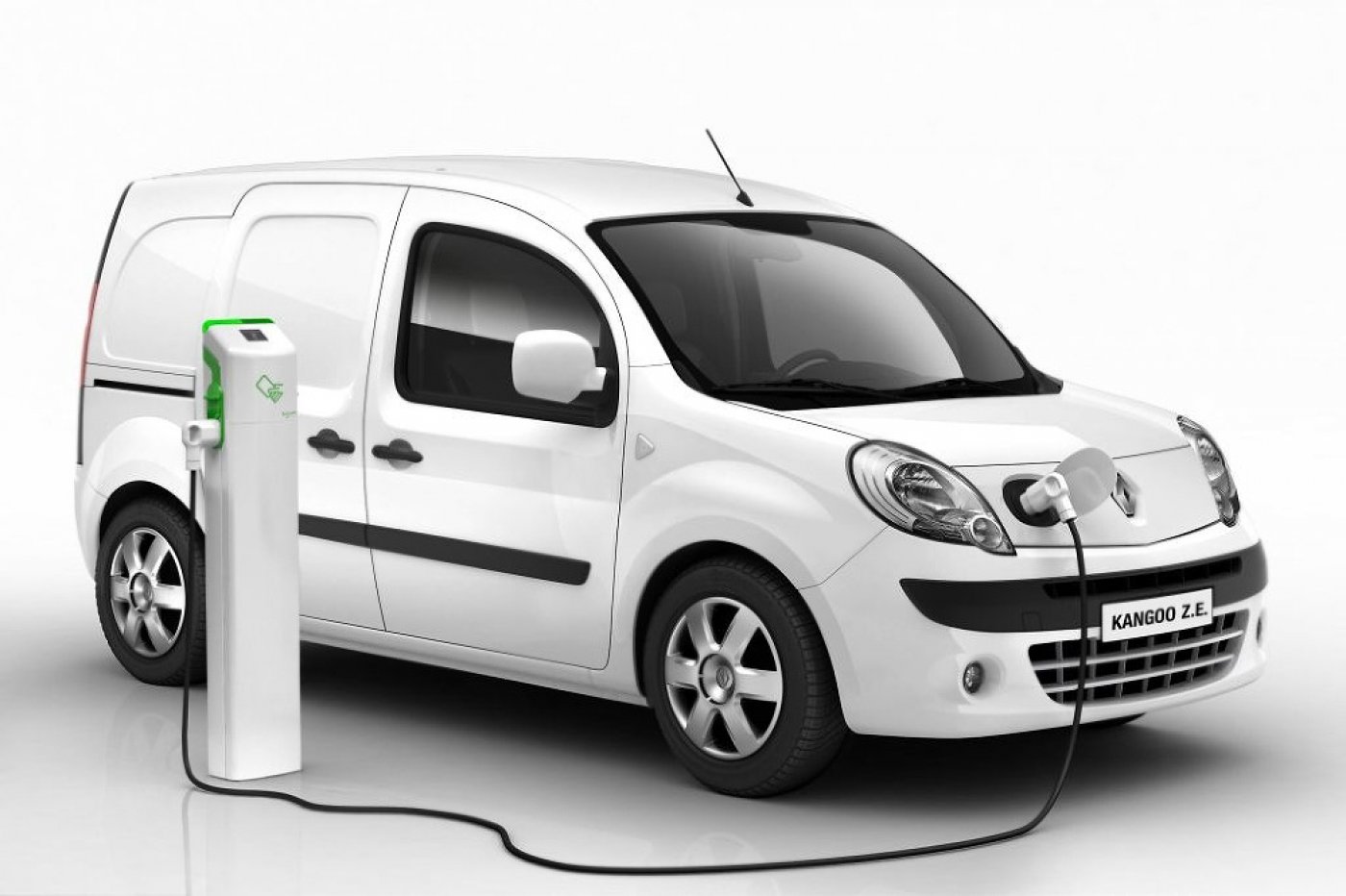 Aktivita č. 3
Doprava
Elektromobily na rozvoz stravy pre seniorov
2 elektromobily typu pick up

Cieľ aktivity:
zníženie emisií o 5,63 t Co2 ekv./rok

Aktuálny stav:
Vysúťažený dodávateľ, VO na kontrole pred podpisom zmluvy
Aktivita č. 4
Zelená a modrá infraštruktúra
Park Svätého Juraja v Trnovom
prírodný park v centre prímestskej časti Trnové,
výsadba drevín, trvaliek, lúčneho porastu, obnova prirodzenej mokrade, extenzívne a intenzívne trávniky
vybudovanie mlatových chodníkov a dreveného chodníka cez prírodnú mokraď,
vzdelávacie aktivity formou informačných tabúľ.
Cieľ aktivity:
Zníženie emisií CO2, zadržiavanie vody v krajine, znižovanie lokálnej teploty prostredia, znižovanie prašnosti, zlepšovanie kvality ovzdušia
Aktuálny stav:
začiatok realizácie 05/2022
Aktivita č. 4
Zelená a modrá infraštruktúra
Zelená strecha na budove mestského úradu
odstránenie starých strešných vrstiev a inštalácia nových s lepšími tepelnoizolačnými vlastnosťami,
realizovanie vegetačných vrstiev a extenzívneho porastu suchomilnými rastlinami.

Cieľ aktivity: 
zníženie emisií CO2, zadržiavanie vody v krajine, znižovanie lokálnej teploty prostredia, znižovanie prašnosti, zlepšovanie kvality ovzdušia

Aktuálny stav:
prebiehajúci proces verejného obstarávania.
Aktivita č. 4
Zelená a modrá infraštruktúra
Revitalizácia plochy pred budovou mestského úradu
vybudovanie relaxačno – edukatívneho priestoru 

výsadbou drevín, tráv a trvaliek,
dobudovaním lavičiek, vyvýšených záhonov,
inštalovaním edukatívnych tabúľ, haptických tabúľ, hmyzích domčekov a vtáčích búdok.

Aktuálny stav:
Ukončené stavebné práce
Aktivita č. 4
Zelená a modrá infraštruktúra
Líniová zeleň
výsadba 638 kusov líniových drevín v intraviláne mesta – prícestné stromoradia, aleje v okolí centra mesta a priemyselných zónach

Mobilná zeleň
inštalácia 118 mobilných kvetináčov v meste s výsadbou cibuľovín, trvaliek a drevín
Cieľ aktivity:
zníženie emisií CO2, zníženie lokálnej teploty, prašnosti a hluku, zadržiavanie vody v krajine, vytvorenie priestorov pre oddych obyvateľov mesta
Aktuálny stav:
prebiehajúci proces verejného obstarávania.
Aktivita č. 4
Zelená a modrá infraštruktúra
Revitalizácia zelene v časti Lesoparku Chrasť
výsadba ovocných a iných drevín v počte viac ako 150 kusov
Cieľ aktivity: 
zníženie emisií CO2, zníženie lokálnej teploty, prašnosti a hluku, zadržiavanie vody v krajine, vytvorenie priestorov pre oddych obyvateľov mesta.

Aktuálny stav:
prebiehajúci proces verejného obstarávania.
Aktivita č. 4
Zelená a modrá infraštruktúra
Znovuvysadenie mestského lesa v Zástraní
vysadenie 12 950 kusov drevín na mieste odstránenia drevín z dôvodu hmyzových kalamít,
použité druhy drevín vhodnejšie do podmienok meniacej sa klímy- buk lesný, smrekovec opadavý, jedľa obyčajná, v menšej miere smrek obyčajný.
Cieľ aktivity:
zníženie emisií CO2, vytvorenie biologicky diverzifikovaného, ekologicky stabilného prostredia           s víziou uplatnenia prírode blízkych spôsobov hospodárenia
Aktuálny stav:
Začiatok výsadby 04/2022
Aktivita č. 5
Nakladanie s odpadmi
Nádoby na biologicky rozložiteľný komunálny odpad (BRKO)
nákup a inštalácia 950 kusov 240 l nádoby na kuchynský odpad

Cieľ aktivity:
zvýšenie podielu separácie BRKO, zníženie emisií CO2.

Aktuálny stav:
nádoby umiestnené v intraviláne mesta.
Aktivita č. 6
Vzdelávacie aktivity a publicita
Edukačné prvky:
v Parku Sv. Juraja v Trnovom,
na ploche pred mestským úradom,

Úvodná a záverečná konferencia:
úvodná konferencia 6. 4. 2022.

Web stránka projektu:
www.zilinaklima.sk,

Výtvarná súťaž pre deti - SOM EKOHRDINA:
určená pre žiakov 3. a  4. ročníkov ZŠ,

Nórsky partner projektu:
Tou Scene as, Stavanter
spolupráca pri príprave súťaže pre deti a výstave prác
Ďakujem za pozornosť!
www.eeagrants.orgFacebook, Twitter, LinkedIn, InstagramYouTube: EEANorwayGrantsMail: info-fmo@efta.int